English for Media Literacy
Tylyatynska Natalia,
a teacher of English
Buchach lyceum
The Public Affairs Section of the U.S. Embassy in Ukraine is supporting a nationwide Massive Open Online Course (MOOC) project on Media Literacy.
Targets for today
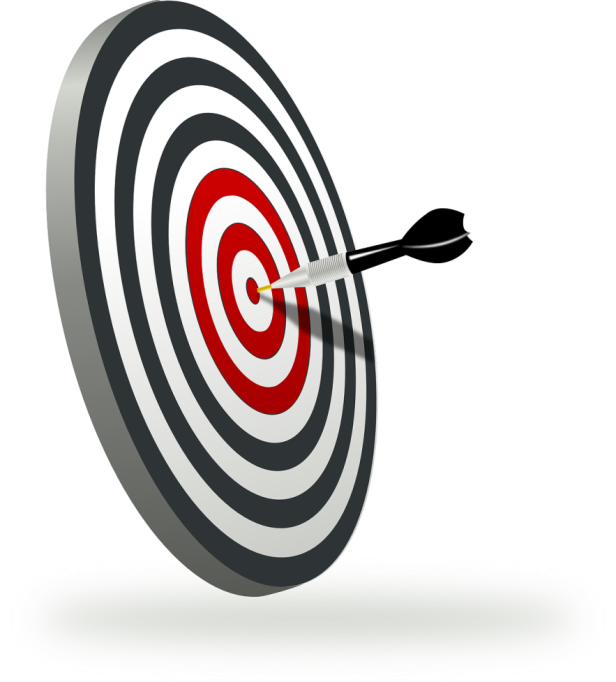 Get to know each other
Define media and media literacy 
Identify media literacy and its importance 
Analyze and interpret media messages through guided questions 
Compare and contrast traditional and social media
Identify what an advertisement is and how it is used 
Discover the positive and negative aspects of advertising
Analyze ads and TV commercials
Create ads
List types of bias
Value the importance of including people from various races, cultures, and genders in mainstream media
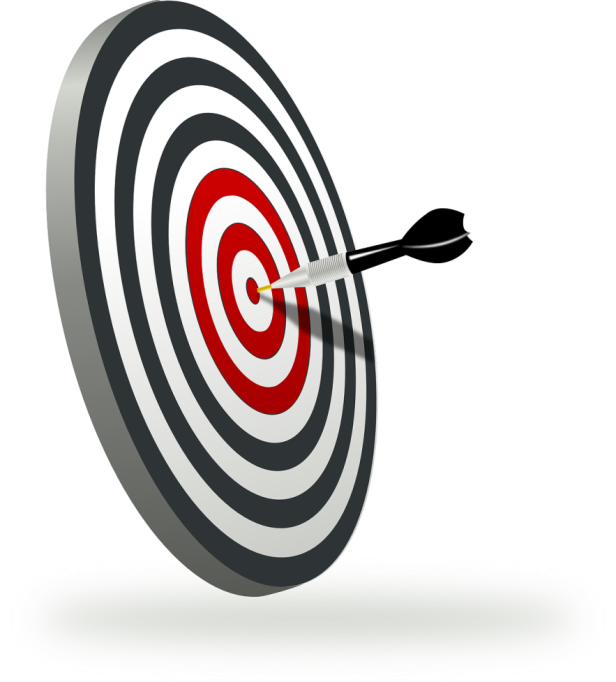 Stand up if…
You travelled more than 20 mins to get here
You know what MOOC stands for 
You are pretty good with computers
You have ever taken an online course
You are familiar with Coursera
You LOVE food
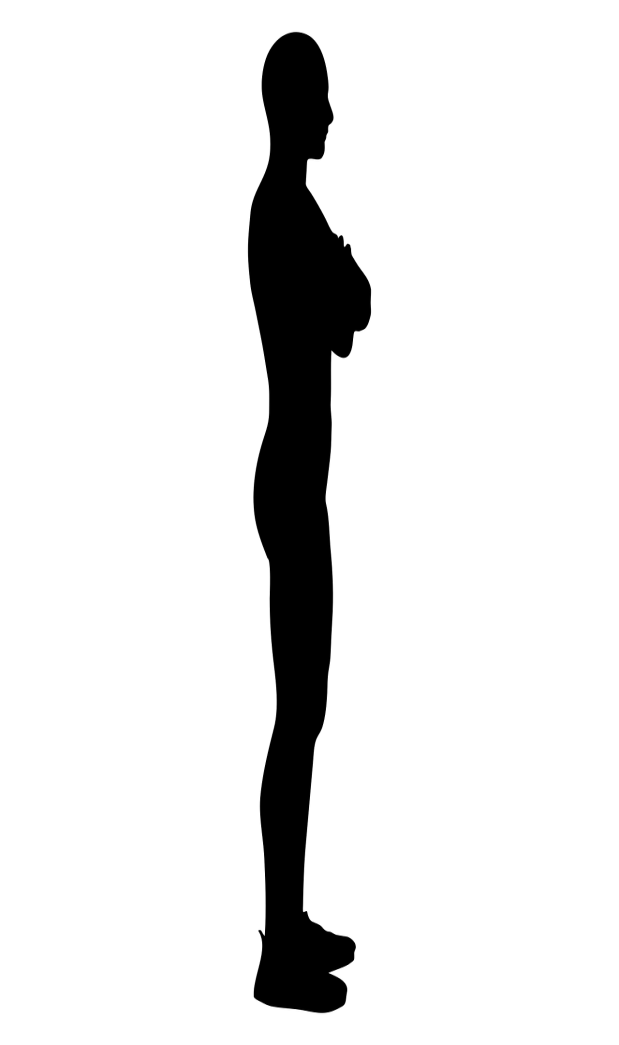 [Speaker Notes: (5 min) Warm-up]
Ice breaking activity FOUR CORNERS
“favorite place on the Earth for vacation”
“favorite hobbies”
“if you were an animal, which one would you be?”
What is Media?
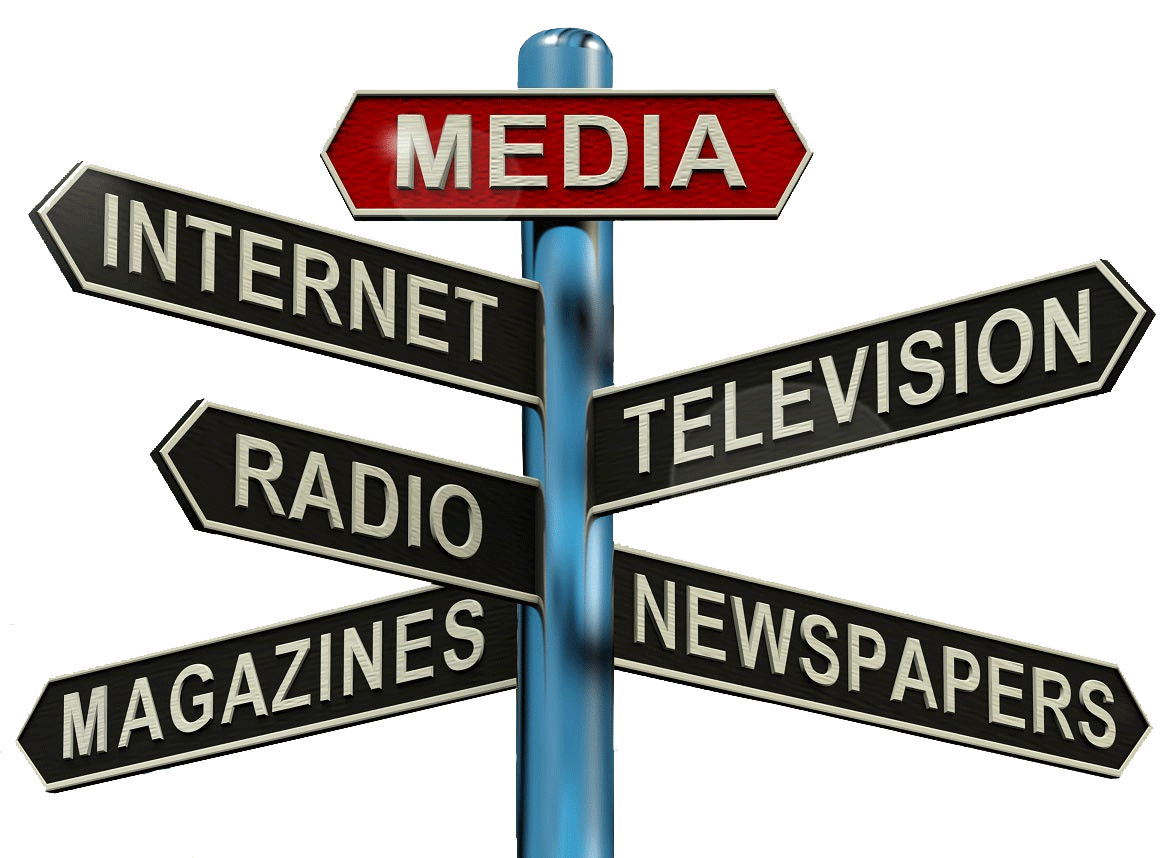 What is Literacy?
Literacy is the ability to read, write, speak and listen in a way that lets us communicate effectively and make sense of the world.
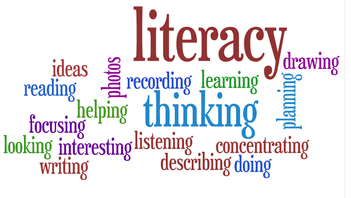 What is Media Literacy?
Access Media
Analyze/Critique Media
Evaluate Media
Make/Produce Media


An active  process.  Learn by doing  media literacy.


This process of learning media literacy skills is media education.
Media literate youth and adults are better able to understand the complex messages we receive from television, radio, Internet, newspapers, magazines, books, billboards, video games, music, and all other forms of media.
Many educators have discovered that media literacy is an effective and engaging way to apply critical thinking skills to a wide range of issues.
Do you read a newspaper or follow the news online? Why?
Do you watch the news on TV or listen to it on the radio? Why?
Do you enjoy using social media to see what people are talking about and to give your opinion? Why?
Do you ever wonder who created the news stories you see and hear?
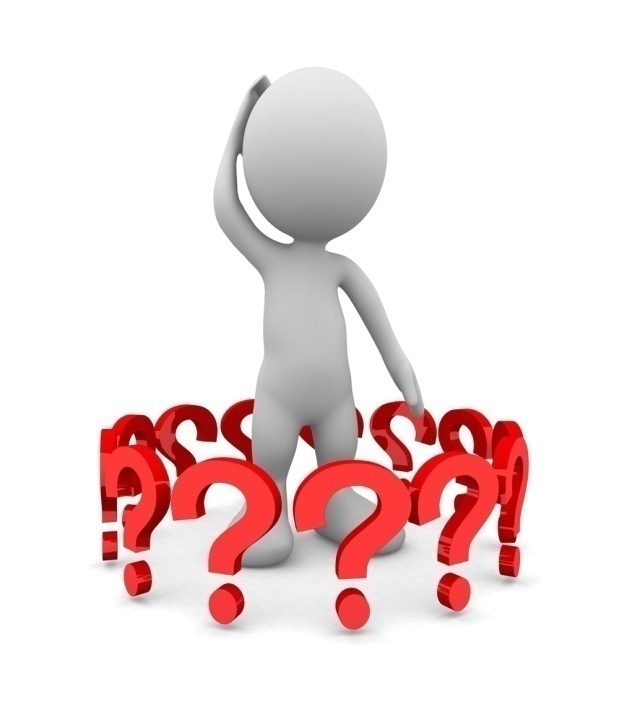 How are different groups of people shown in the media?
Why?  Rationale?
Discussion Points:
Why should we study the media?
What is the social significance of media today?

Watch the Portlandia “Mind Fi” clip.  
Briefly discuss.
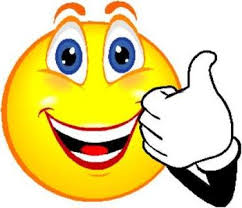 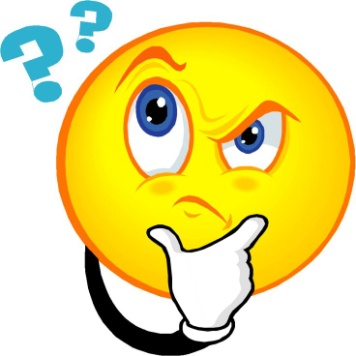 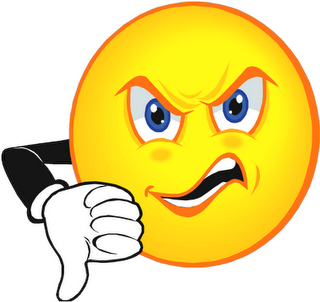 Media is a powerful cultural force.
Media Messages Affect Our Thoughts, Attitudes, & Actions
Media uses specific techniques.(like flattery, repetition, fear, and humor)
Media uses "The Language of Persuasion"
Inspires people to do unwise things.
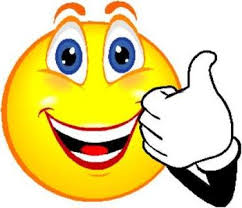 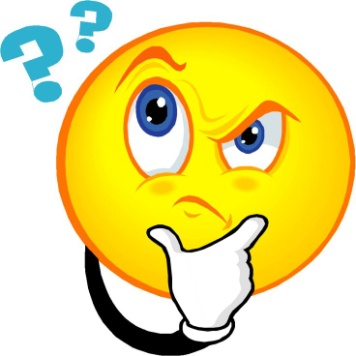 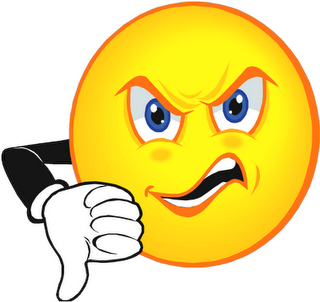 Media Constructs Fantasy Worlds
People receive & interpret them differently.
Individuals Constructs Their Own Meaning From Media
Our values & viewpoints influences our choice of words, sounds, & images.
Media Messages Contain "Texts" & "Subtexts"
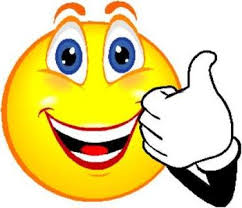 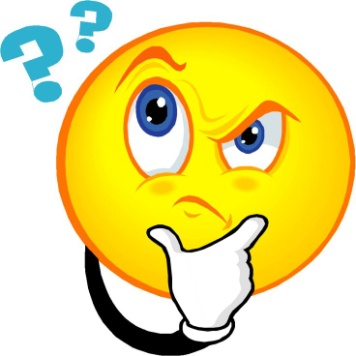 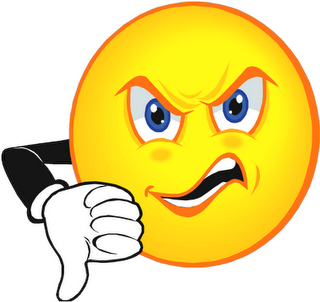 Media Messages Reflect The Values & Viewpoints of Media Marketers
Media Messages Can Be Decoded
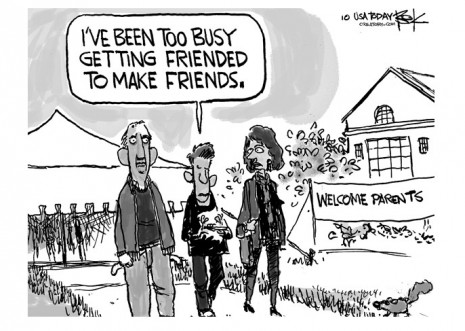 The media plays a vital role in promoting the existing social roles, values and beliefs of a society.  It greatly informs “what we know.”

Studying the media is the best (one of the best) way to understand ourselves and the society we live in.
We Must Have a Critical Understanding of Media
What is media saying?
What is media NOT saying?
Who is speaking?
Who is NOT speaking?
Who is represented?  Who is NOT represented?
Who is making decisions about media/content?
What are the motivations of media owners?

Ask yourself: 
What is the purpose of media?  
How do we come to know what we know?
[Speaker Notes: Don’t take media at face value – interrogate what media is, what it’s saying, why it’s saying it, what it’s NOT saying, who’s speaking, who’s left out

What is the purpose of media?
 ‘Media literacy’

Holistic model: media are communicative events that are part of entire structure and set of ideas circulating…]
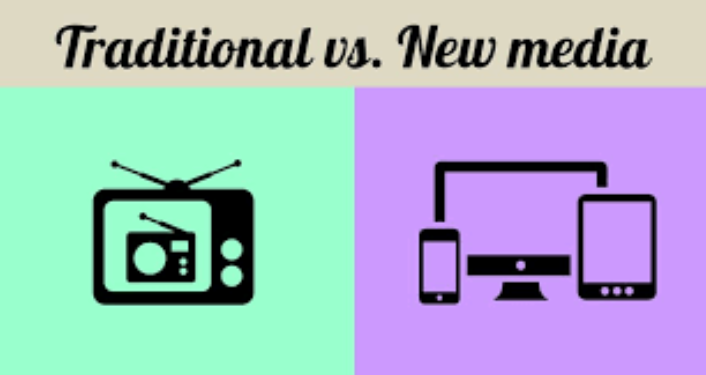 Traditional Media
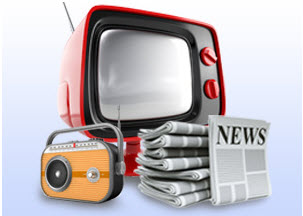 is the type of media that has been used since before the Internet and mobile phone technology were developed. 

In other words, traditional media includes television, radio, print such as newspapers and magazines, mail, and outdoor messages.
Social Media
is the websites and applications, or apps, that allow you to create and share media messages with other people.
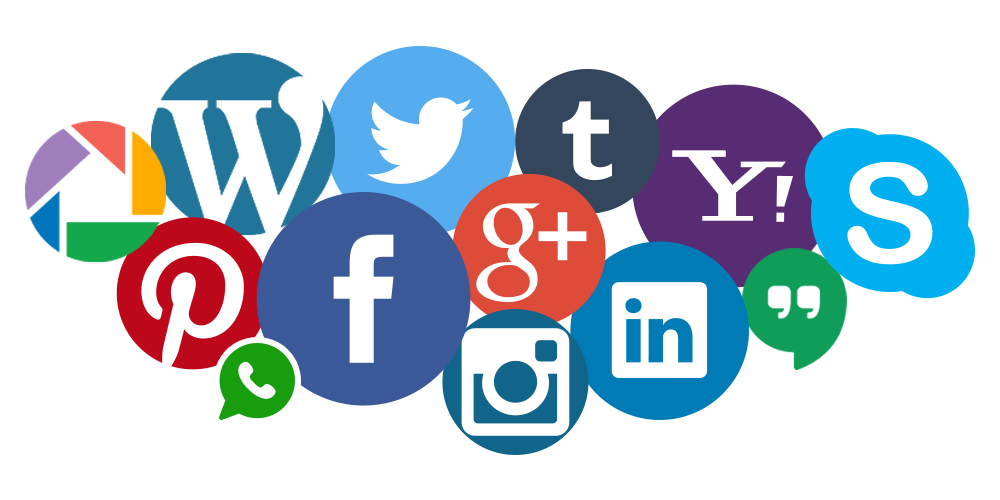 Discuss
Is Social Media replacing Traditional Media?
Is Traditional Media going to go away?
Is Traditional Media going to come back and outplace Social Media?
How do you use Facebook?
 Why do you use Facebook?
 Is YouTube important?
What is advertising?
Advertising is creating messages to tell people about a product or service, and to convince them to buy it.
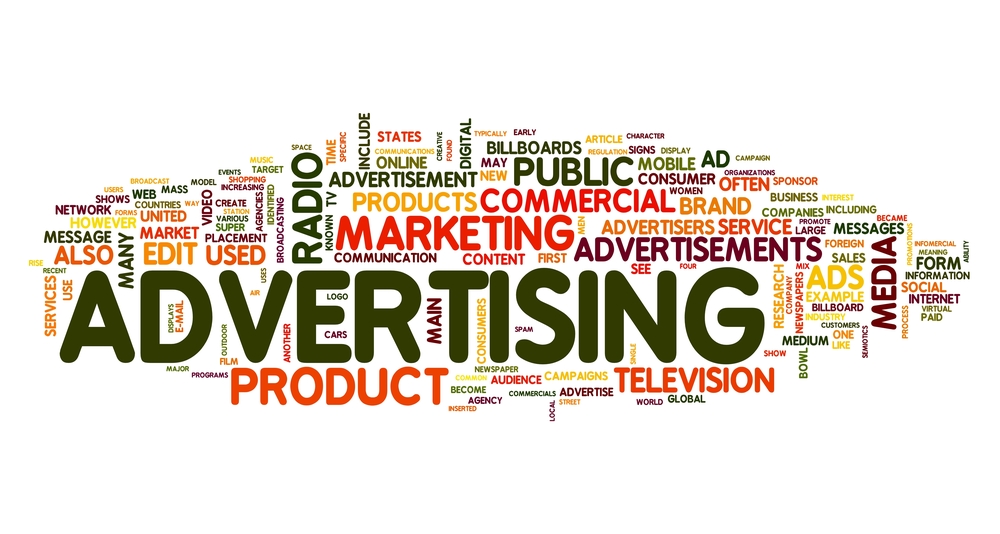 Key points
Advertisement,or ad for short

Advertisers

Consumers
 

A commercial
the message that is created about a product for sale
people who create advertisements
people who buy products or services
is an advertisement played on the radio or television.
Analyzing the ad
Who created the message that is being sent?

What techniques were used to attract my attention?

How might other people understand or interpret this message differently from me?

What points of view and values are included or omitted from this message?

Why was this message sent?
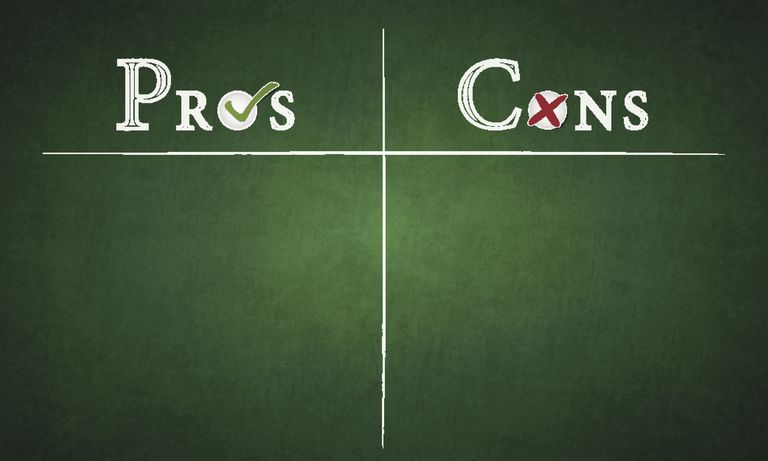 Flipping Technique
How to challenge our normalized ways of seeing media?  Do the flipping technique to find out!
Imagine the men are women.  Imagine the women are men.  What happens?
Imagine a white character is black.  Or Asian.  What happens?
Imagine a rich person is poor.  Imagine a poor person is rich.  What happens?
Imagine a young person is old.  Imagine an old person is young.  
What does all this do to our normalized ways of seeing?
Critical TV Commercial Analysis
Consider the following:  
Who created the ad?  For what purpose?
What techniques were used to attract your attention?
What information was missing regarding the product?  
How were men and women represented?
How might others different from me interpret the ad?
What does the set and costumes say about class?
What happens if we do the flipping technique?
Television commercials
What makes a good television commercial?

What is your favourite commercial on the television? Why?

You are about to see 3 different commercials.  As you watch them you are to complete task 1 on the worksheet provided 
You will have the chance to see the adverts twice.
Commercial 1 : http://www.youtube.com/watch?v=yETwfFz-MWE&feature=related
Commercial 2: http://www.youtube.com/watch?v=_ve4M4UsJQo 
Commercial 3 : http://www.youtube.com/watch?v=Ho7gIb91Jc0 

Now that you have seen all of the commercials, you are able to complete the remaining tasks on the worksheet.
Task 2
After you watch:
1.	Which advert was the most effective in your opinion?
………………………………………………………………………………………………………………………………………………………………………………………………………………………………………………………………………………………………………………………………………
2.	What was it about the advert that made it effective?
……………………………………………………………………………………………………………………………………………………………………………………………………………………………………………………………………………………………………………………………………………………………………………………………………………………………………………………………………………………………………………………………………………………………………………………………………………………………………………………………………………
3.	What style  (humorous, innovative…) of advert do you prefer? Why?
…………………………………………………………………………………………………………………………………………………………………………………………………………………………………………………………………………………………………………………………………………………………………………………………………………………………………………………………………………………………………………………………………………………………………………………………………………………………………………………………………………………………………………………………………………………………………………………………..
4. Which of the adverts in your opinion “sold” their product to you?  How did they achieve the sell?
……………………………………………………………………………………………………………………………………………………………………………………………………………………………………………………………………………………………………………………….
They Live!
Watch and briefly discuss the They Live clip.
Use the They Live sunglasses to be media literate!
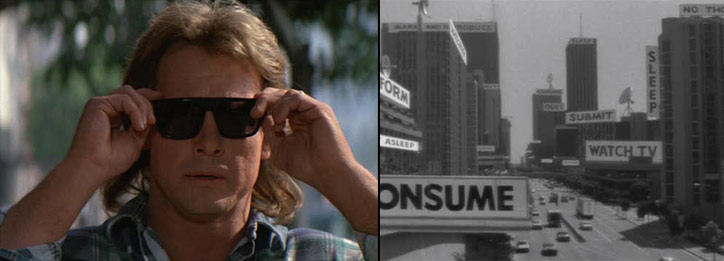 BIAS
Showing an opinion about something that is not based on all of the facts
MEDIA BIAS:
By Omission
By Placement
By Spin
BIAS BY OMISSION
Avoiding coverage
One-sided story
COVERAGE
Publishing media messages about an event
ONE-SIDED
only one point of view being presented
BIAS BY PLACEMENT
Top of a page
Beginning of a video
Beginning of a radio broadcast
SPIN
Giving a positive or negative point of view about subject in order to change the opinion of the audience
BIAS BY SPIN
Pundit (a person who has a lot of knowledge and experience about a subject and gives opinions about the subject in public)
Negative or positive connotations
Denotinations vs. Connotations
DENOTINATION – the basic definition of a word that you can find in a dictionary (what people say)
Cheap – something doesn’t cost a lot of money
Inexpensive – something isn’t expensive, it has a low price


CONNOTATIONS – the feeling that we have about a word, usually positive or negative
Cheap – negative connotation
Inexpensive – neutral connotation
OVERCOMING BIAS:
What points of view are being omitted from this message?
How important is this situation for my daily life or society in general?
Does this message want me to have positive or negative opinion about the topic?


Bias can affect your decision about how to act in the world
YOUR THOUGHTS ON THE QUOTES?
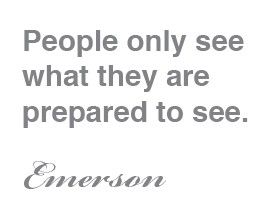 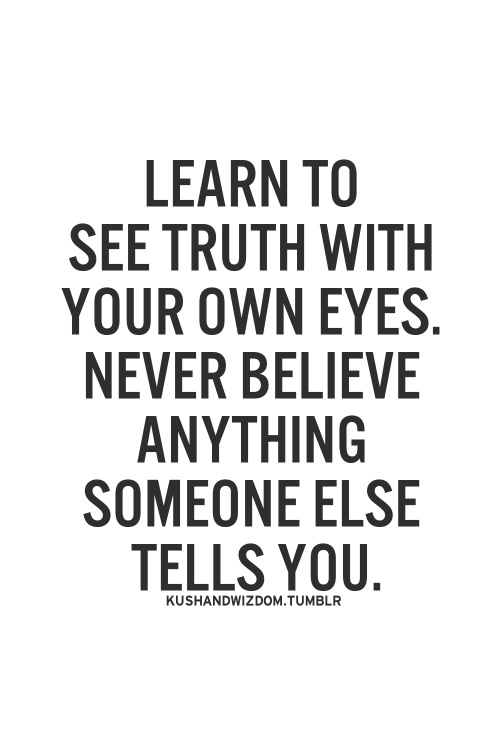 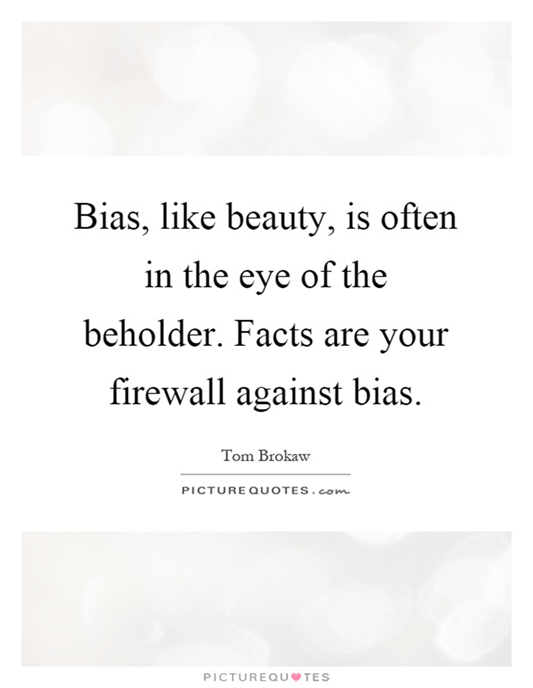 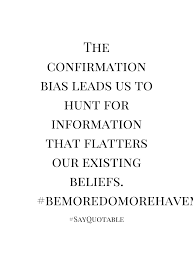 EXPERIMENT blue eyes vs brown eyes
https://www.youtube.com/watch?v=onKVeZaDzWg
QUIZ
FINISH THE SENTENCE: INFORMATION ON A WEB PAGE MAY BE BIASED WHEN IT…
is not supported by facts
 
convincingly presents an author’s point of view

represents both sides of a controversial issue fairly
WHICH QUESTION IS BEST FOR DETECTING BIAS ON A WEB PAGE?
What information seems convincing?

What information has the author omitted?

What professional vocabulary does the author use?
WHAT IS AN EXAMPLE OF BIAS COMMONLY FOUND IN PROPAGANDA?
Words that excite

Limited use of exaggeration

Arguments that appeal to reason
WHAT IS THE PURPOSE OF BIAS?MORE THEN 1 IS POSSSIBLE
To change the reader’s mind

To provide balanced views on issues

To establish the superiority of one idea over another
PREJUDICIAL BIAS MAY BE DETECTED IN … MORE THEN 1 IS POSSSIBLE
The facts that the author includes

The facts that the author excludes

Descriptions that are objective and fair

Words an author uses to create positive impressions

Words an author uses to create negative impressions
SELECT ALL THE STATEMENTS THAT ARE TRUE:
Biased documents rarely include facts

Words in a biased document are often extreme

Biased documents appeal more to logic than to emotion

Biased documents may contain “all or nothing” statements
DIVERSE
Showing a great deal of variety of differences
DIVERSITY
Having or including people from different background
A DIVERSE MEDIA MEANS:
Representing different groups of people
Different people creating and delivering the media messages
GROUPS:
DOMINANT GROUP – group of people that has the power and status in society

MINORITY GROUP – group of people in society that have less power and opportunity
To be diverse, media must:
Tell stories of dominant and minority groups

People from both groups must create and deliver messages
The importance of diversity in the media:
Including different points of view (the full story)
Avoiding stereotypes (true story)
Stereotype – to unfair group all people with a particular  characteristic together
RACE AND ETHNICITY IN THE MEDIA
Are different groups included in the media messages we see?
Are those messages fairly and accurately describing and showing people from different groups?
CULTURE IN THE MEDIA
Reading and listening to media messages from different sourses
To truly understand a culture: analyze what you see and hear
WOMAN IN THE  MEDIA
BECHDEL TEST QUESTIONS:
Are there more than two women in the movie?
Do they speak to each other?
Do they discuss something other than man?
WOMAN IN THE  MEDIA
The media puts women in certain roles and describes them in certain ways
The media influences how we understand what it means to be a man or woman
We must analyze if these understandings are accurate
Tic tac toe
2
1
3
5
6
4
9
8
7
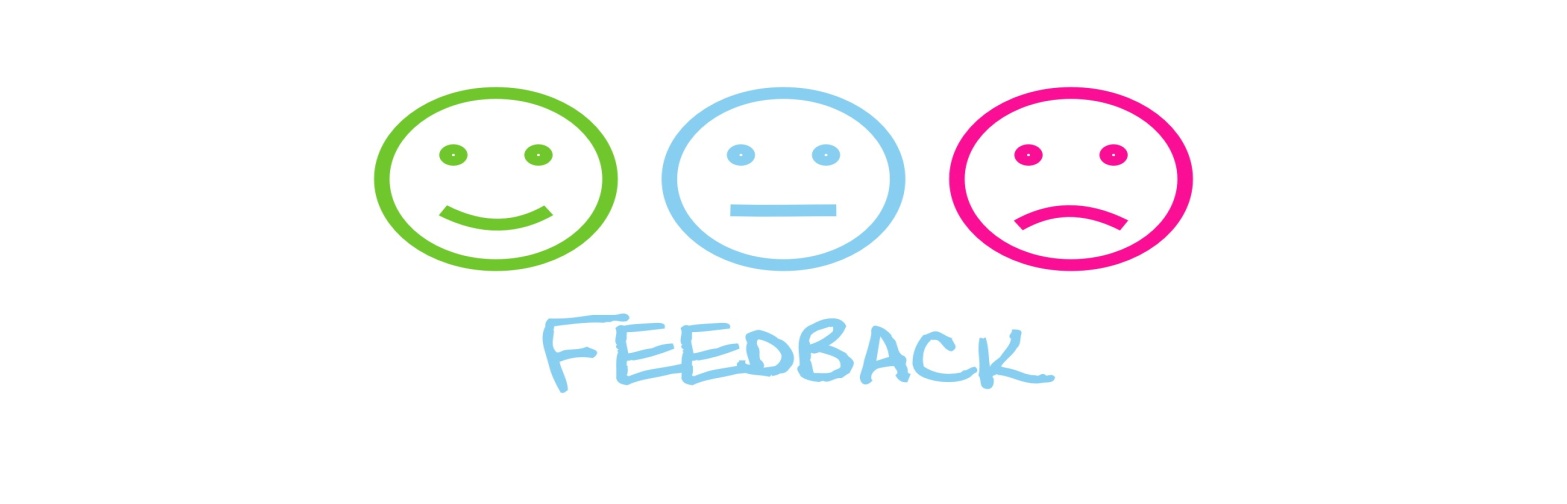 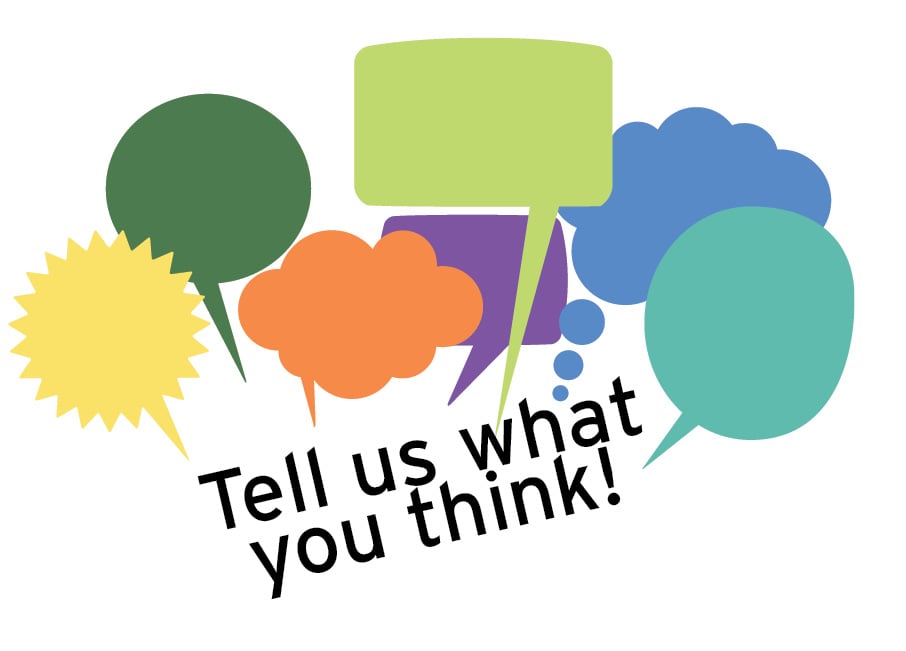